Tilsyn med kommunale tjenester til personer med samtidig rusmiddelproblem og psykisk lidelse – ROP-tilsynet
Ingrid Karin Hegvold,
seniorrådgiver/revisjonsleder
Fylkesmannen i Trøndelag
[Speaker Notes: Tilsynsteamet har bestått av fire fra Helse- og omsorgsavd. Og to fra Oppvekst- og velferdsavd.
Sigbjørn Holst 
Marit D. Kverkild
Grethe Lindseth 
Anne-Lise Mathisen
Renate Nygård og meg.]
Tilsynet ble initiert fra Statens helsetilsyn som landsomfattende tilsyn for 2017 og 2018

DPS poliklinikk
Kommunale tjenester, inkl. NAV


I Trøndelag gjennomført ved:
2 DPS
6 kommuner fikk tilsynsbesøk
39 kommuner har gjennomført egenmeldingstilsyn
[Speaker Notes: Mangler svar fra tre kommuner
Rapporter fra de stedlige tilsynene finnes på Helsetilsynet sine hjemmesider

Denne tilbakemeldingen vil begrense seg til de tilsynene som er gjennomført i kommunene]
Fylkesmannen skal undersøke om kommunen ved helse- og omsorgstjenesten og sosiale tjenester i NAV

legger til rette for og gjennomfører løpende samarbeid mellom kommunale enheter som yter helse- og omsorgstjenester og sosiale tjenester, og med fastleger og  spesialisthelsetjenesten

innhenter informasjon om brukerens helhetlige situasjon og mulige behov for tjenester

samordner tjenestene brukerne mottar fra kommunale enheter, og fra fastleger og spesialisthelsetjenesten

tilbyr og yter individuelt tilpassede og forsvarlige helse- og omsorgstjenester rettet mot brukernes rusmiddelproblem og psykisk lidelse

kartlegger og følger opp somatiske helseproblemer

tilbyr og yter individuelt tilpassede og forsvarlige tjenester slik at bruker kan mestre å bo i egen bolig
Fylkesmannen skal undersøke om kommunen har lagt til rette for og følger opp at brukerinvolvering blir ivaretatt ved alle temaene som skal undersøkes (jf. kulepunktene).
Lovgrunnlag

Lov om statlig tilsyn med helse- og omsorgstjenestene

Lov om helse- og omsorgstjenester i kommunene

Lov om sosiale tjenester i arbeids- og velferdsforvaltningen

Forskrift om ledelse og kvalitetsutvikling i helse- og omsorgstjenesten

2012: ROP-retningslinjen: Nasjonal faglig retningslinje for utredning, behandling og oppfølging av personer med samtidig ruslidelse og psykiske lidelser–ROP-lidelser

2016: Nasjonal faglig retningslinje for behandling og rehabilitering av rusmiddelproblemer og avhengighet

Sammen om mestring – veileder i lokalt psykisk helsearbeid og rusarbeid for voksne – Et verktøy for kommuner og spesialisthelsetjenesten.
Fylkesmannen møtte i alle kommunene ansatte med 
høy kompetanse
faglig integritet
stor innsats til beste for personer med samtidig rusmiddelproblem og psykisk lidelse 

Brukerne som ble intervjuet ga tilbakemelding om stor grad av tilfredshet med sine saksbehandlere.
Organisering

Det er flere enheter/tiltak som er involvert i tjenesten til ROP-brukerne

Fordeling av ansvar og oppgaver og hvordan disse skulle samarbeide var i liten grad beskrevet 

NAV blir i hovedsak koblet inn i krisesituasjoner som ved mangel på bolig eller økonomi

Hjemmesykepleien kun en utfører

Brukere/brukerorganisasjoner involveres sjelden på systemnivå
Internkontroll

Alle kommunene Fylkesmannen besøkte hadde etablert et internkontroll­system/ kvalitetssystem
Store forskjeller på hvor utviklet dette var 
Flere kommuner utarbeidet prosedyrer uten at disse var implementert i virksomheten 

Få Nav-kontor benyttet de kommunale kvalitetssystemene 
I den grad det ble skrevet avvik, ble NAV stat sitt system benyttet
Ingen rutiner for å informere rådmann om avvik fra Nav-kommune
Kartlegging 

Det finnes mange kartleggingsverktøy som kan benyttes for å innhente informasjon om brukerens helhetlige situasjon og mulige behov for tjenester. 

I nasjonale retningslinjer er det gitt anbefalinger om hvilke som bør benyttes ved kartlegging av ROP-brukere - Retningslinjene var kjent i alle kommunene. 

Imidlertid var det gjennomgående for alle kommunene at det ikke var tilstrekkelig kartlegging av rusmiddelproblem og psykisk lidelse.

Flere kommuner brukte «egne» kartleggingsskjema. Dette kan utgjøre en risiko for at ikke alt avdekkes.
[Speaker Notes: 2012: ROP-retningslinjen: Nasjonal faglig retningslinje for utredning, behandling og oppfølging av personer med samtidig ruslidelse og psykiske lidelser–ROP-lidelser

2016: Nasjonal faglig retningslinje for behandling og rehabilitering av rusmiddelproblemer og avhengighet

Sammen om mestring – veileder i lokalt psykisk helsearbeid og rusarbeid for voksne – Et verktøy for kommuner og spesialisthelsetjenesten.]
Somatiske helseproblemer

Fri tannhelsehjelp i regi av fylkes­kommunen var godt kjent og ble tilbudt. 

For øvrig var det ikke etablert systemer for å observere, håndtere og tilby nødvendig somatisk helsehjelp i den daglige tjenesteytingen. Manglende kartlegging og systematisk oppmerksomhet mot somatiske helseproblemer.

Ved akutt behov ble fastlegen kontaktet eller legevakt ble benyttet. 

Tre av kommunene har etablert lavterskel helsetilbud, men det var ikke rutiner for at fastlegen fikk rapport om hvilken helsehjelp som ble gitt.
[Speaker Notes: 2012: ROP-retningslinjen: Nasjonal faglig retningslinje for utredning, behandling og oppfølging av personer med samtidig ruslidelse og psykiske lidelser–ROP-lidelser

2016: Nasjonal faglig retningslinje for behandling og rehabilitering av rusmiddelproblemer og avhengighet – EuropAsi tatt med og vist til som et anbefalt verktøy for å avdekke rusmiddelbrukens omfang

Sammen om mestring – veileder i lokalt psykisk helsearbeid og rusarbeid for voksne – Et verktøy for kommuner og spesialisthelsetjenesten.]
Planer

I liten grad dokumentert i journal/saksbehandlingssystem om bruker hadde fått tilbud om IP og IP ble ikke benyttet. 

Kommunene hadde valgt ansvarsgrupper som verktøy for å samordne tjenestene.

Referat fra ansvarsgruppemøter var av ulik kvalitet og det var mangelfullt system for oppbevaring av referatene. 

Tilfeller med manglende tiltak og målsettinger – manglende beskrivelser hvordan samarbeid skal foregå.

Kriseplaner brukes ikke i henhold til nasjonale anbefalinger.
Opplysning, råd og veiledning

NAV-kontorene foretar i liten grad individuelle vurderinger av om det er grunnlag for å innvilge tjenesten opplysning, råd og veiledning. 

Det er lite dokumentert at tjenesten blir tilbudt. Fattes få vedtak. 

Tjenesten er i liten grad kjent i helse- og omsorgstjenesten.

Vedtak etter helse- og omsorgstjenesteloven er heller ikke tydelig på at hjelpen går ut på å øke ROP-brukerens mestrings­evne, f. eks. knyttet til bo-mestring

Vedtak
Kravet til å fatte vedtak ble ikke alltid overholdt, og der det var fattet vedtak var det flere steder mangelfull evaluering
.
Alle tilsynene er avsluttet.


Vi forutsetter at kommunen sikrer at de planlagte tiltakene blir gjennomført og at de har effekt slik at tjenesten blir i samsvar med myndighetskravene.
Egenmeldingstilsynet

Varslet i brev i 26. april 2019 

Purret pr. e-post

Tilbakemelding til kommunene gitt i uke 46/47
[Speaker Notes: Varslet i brev i 26. april 2019 – purret på e-post x 3]
Vi ba om å få tilsendt følgende:
Egenvurderingsskjema 
Redegjørelse for årsak til lovbrudd(ene) 
Plan for å rette avvikene. 


Fra kommunene fikk vi:

Egenvurderingsskjema 				39 kommuner (2 kommuner ikke svart)

Ingen svakheter funnet			  3 kommuner
Funnet svakheter				36 kommuner

Plan for å rette opp sårbare områder		13 kommuner
Redegjørelse for årsak til svakheter		  4 kommuner
[Speaker Notes: 48 kommuner i Trøndelag (blir 38)

Varslet i brev i 26. april 2019 – purret på e-post x 3

Hva betyr ingen svakheter? Er disse perfekt? 
36 kommuner har avdekket svakheter – 13 har sendt plan for å rette opp. Hva med de øvrige 23?]
[Speaker Notes: Sum av ja/nei-svar]
Stor forskjell i kvaliteten på egenmeldingstilsynet

I noen svar går det frem at det har vært samhandling om svaret, men for andre er det tydelig at en person har svart eks.: «Ikke som jeg kjenner til.»

Noen svarer ja på at de har system, men i merknaden fremgår det at det er mangelfull implementering og bruk av rutiner. Eks.: «Ofte godt samarbeid, men samarbeidsrutinene er ikke godt nok integrert, ikke nødvendigvis lett å få oversikt over for nye ansatte. Behov for systematisering og behov for mer dialog mellom første- og andrelinjetjenesten» 	

Noen svarer både ja og nei på samme spørsmål Eks.: «Både og. Hver enkel virksomhet kjenner sitt ansvarsområdet, men vi er nok ikke tydelig på en helhetlig mal. Vi trenger mer forankring på systemnivå».


36 kommuner har oppgitt at de har funnet svakheter, kun 13 kommuner har laget tiltaksplaner på bakgrunn av sin egenevaluering
[Speaker Notes: Store forskjeller mellom i hvilket arbeid som er lagt ned i tilsynet. Noen har brukt egenmeldingstilsynet for det det er verd. 
Flere kommuner har svart bare med egenvurderingsskjema og ikke benyttet dette til forbedringsarbeid i kommunen – dvs ikke laget en konkret plan for forbedring.]
Samlet vurdering (kommunale forskjeller)

Organisering
Alle oppgir at det er flere enheter/tiltak som er involvert i tjenesten til ROP-brukerne 

Fordeling av ansvar og oppgaver og hvordan disse skulle samarbeide var i liten grad beskrevet – ca. 50 %. 

Brukerinvolvering på systemnivå var mangelfull – ca. 75 %. 

Kartlegging
Ikke var tilstrekkelig kartlegging av rusmiddelproblem, psykisk lidelse og somatisk sykdom – ca. 25 %.
[Speaker Notes: Brukermedvirkning på systemnivå er hjemlet i helse- og omsorgstjenesteloven § 3-10 – skjer gjennom brukerutvalg, møter , høringer og deltagelse i prosjekter.]
Planer:
36 av 39 kommuner svarer at de har rutiner for å tilby IP 

Ca. 75 % av kommunene oppga at de benytter kriseplan.


Opplysning, råd og veiledning

29 av 39 kommunen oppgir at det er avklart hvem som gjør hva
[Speaker Notes: Erfaringen tilsier at IP ikke blir «solgt inn» – har ansvarsgrupper]
Vedtak
Det var rutiner for å fatte vedtak ved tjenester som forventes å vare mer enn to uker i 32 kommuner. 11 svarer nei. 

Det ble fattet vedtak etter sosialtjenesteloven § 17 i 26 av 39 kommuner. 

Rutiner for evaluering i 29 kommuner.

Avvikssystem
34 kommuner hadde rutiner for å melde avvik

34 kommuner hadde system for å bruke avvikene til systematisk forbedringsarbeid

Ingen kommuner har gitt særskilte opplysninger om hvorvidt NAV bruker kommunene sitt system
Samlet vurdering

Svarene viser at det i nesten alle kommuner er svakheter i styringssystemet 

Dette kan føre til:

Manglende samhandling både på systemnivå og mellom etater på individnivå

Manglende brukerinvolvering på systemnivå 

Stor grad av individpraksis av tjenesteyterne

Redusert rettssikkerhet for brukerne
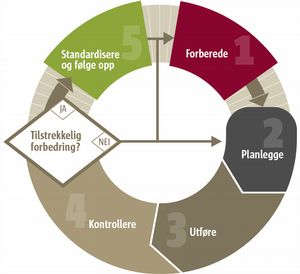 [Speaker Notes: Demmings sirkel]
Anbefalinger

Overordnet styring - internkontroll

Brukermedvirkning

Rutiner for samhandling mellom enheter, inkl. NAV
Alle tilsynsrapporter og samlerapporter finnes på 

www.helsetilsynet.no
[Speaker Notes: Samlerapport fra Trøndelag ligger også på hjemmeside til helsetilsynet og fmtl.]